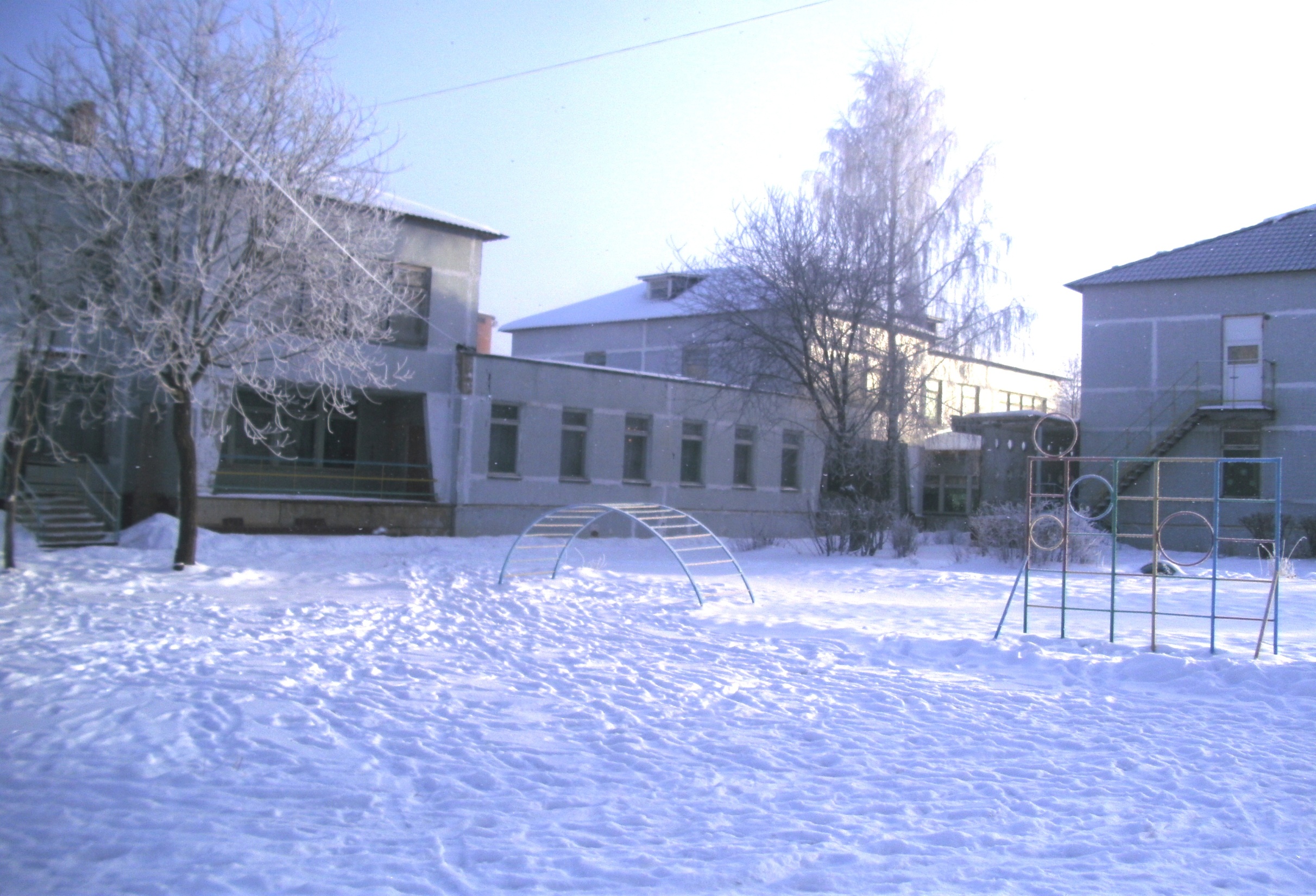 Вас приветствует 
МДОУ ДСКВ №2  «Ромашка»
 Талдом, Юбилейный, дом 47 «А»
В настоящее время детский сад посещают 310 детей.        Из них –дети из многодетных семей -37 человек.        Дети с ОВЗ -4 человека.       Дети , находящиеся под опекой-3 человека
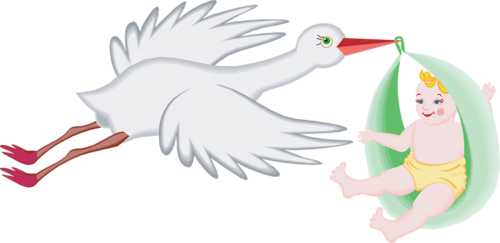 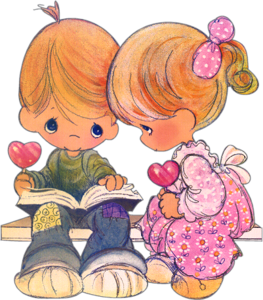 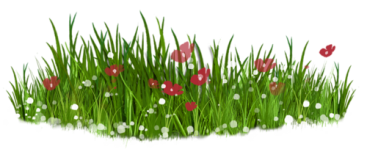 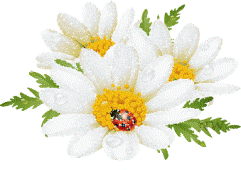 Педагогический  состав  МДОУДСКВ «Ромашка» насчитывает  42  человека. 12 сотрудников  имеют высшую квалификационную категорию,  12-первую ,2 воспитателя –вторую категорию,6 человек работают по стажу. В детском саду  коррекционную работу ведут 3 учителя –логопеда , педагог–психолог , 2 музыкальных руководителя , инструктор по физической культуре.
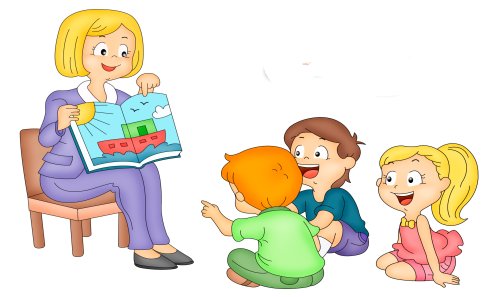 Наши достижения:педагоги нашего детского сада неоднократно  принимали участие в Муниципальном конкурсе педагогического мастерства«Педагог года»,занимали призовые места . В 2013 году воспитатель Жукова С.Н. принимала участие в областном конкурсе «Воспитатель года Подмосковья».Ежегодно на базе нашего детского сада проводятся методические объединения
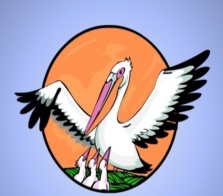 Наш детский сад уже много лет успешно сотрудничает с сотрудниками краеведческого музея и районной библиотеки . Наши дети посещают различные экспозиции и выставки. Также ежегодно , в сентябре ребята имеют возможность посетить заказник «Журавлиная родина».Неоднократно совершались экскурсии по достопримечательностям Талдомского района : в село Спас –Угол на родину  писателя М.Е. Салтыкова –Щедрина ,в  село Маклаково в Александро – Невский женский монастырь.
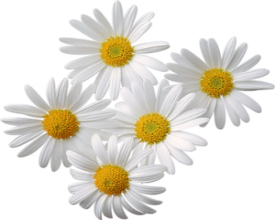 Воспитанники нашего детского сада принимают участие в районных мероприятиях :районный фестиваль детского творчества «Радуга»-2012г, « Фестиваль спортивных семей»-2013г , детский спортивный праздник «Журавленок»-2012 -2013г ,«Фестиваль спорта»-2014 г. Наши  ребята  ежегодно выступают  на  мероприятиях , посвященных  Дню защиты детей.
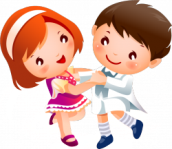 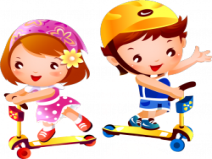 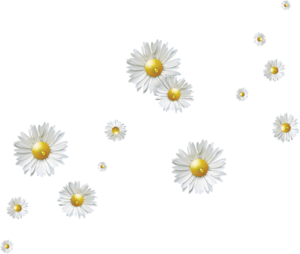